excellence is a journey and not a destination
Nasrin Barforoush
مسیر استراتژی HAIER
مسیر الگوبرداری
ابزارهای نوآوری
Haier Group
ارزیابی سازمان
الگوبرداری
شناسایی گپ
Haier timeline
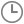 برند سازی
ورود به بازار بین المللی
شبکه سازی
Project 1
Project 3
Project 5
1991
1998
2005
2012
2019
تنوع محصول
رشد سهم بازار جهانی
اکوسیستم نوآوری
محصولات هوشمند
Project 2
Project 4
Project 6
Market share chart
11.2%
10.2%
Description
10%
9%
ارتقا سهم بازار به صورت مستمر
7.9%
8%
63%
5.1%
70%
60%
50%
40%
30%
20%
0%
2005
2011
2014
2019
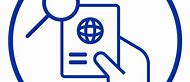 مدیریت غیر تمرکز
سازمان بدون مرز
Contrary to popular belief, Lorem Ipsum is not simply random text. It has roots in a piece.
Contrary to popular belief, Lorem Ipsum is not simply random text. It has roots in a piece.
01
02
Innovation strategy
04
03
زنجیره ارزش بدون مقیاس
رشد پایدار
Contrary to popular belief, Lorem Ipsum is not simply random text. It has roots in a piece.
Contrary to popular belief, Lorem Ipsum is not simply random text. It has roots in a piece.
World map R&D
Europ
Germany
America
Asia
GEA  R&D  Mexico-centre -
Chiana (2)- Korea -Japon – india
Africa
Nigeria
Africa
Australia
GEA  R&D  Mexico
New zeland
OI structure
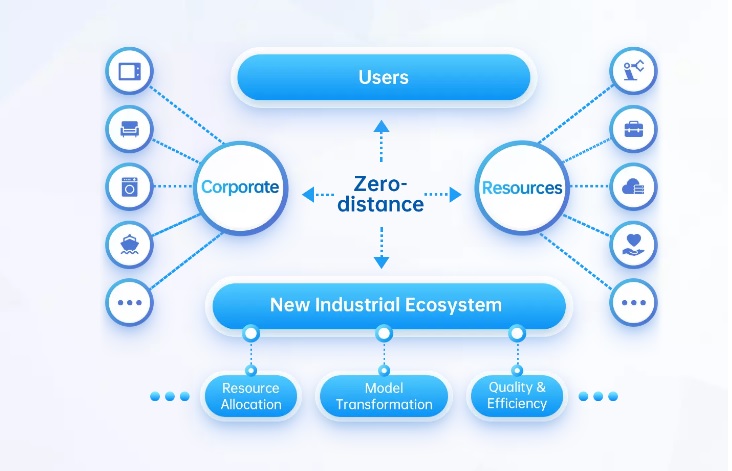 Business goal
Brainstorming
افزایش تعامل درون  سازمانی
Structure
ساختار مرکز محور با توجه به تغییرات محیط
Development
تعامل با مشتری در طول فرآیند تحقیق، طراحی، توسعه و ساخت
Value
ارزش افزوده پایدار
Reverse Pyramid
ساختارسازمانی تخت
Social
Media
SEO
شناخت
E-Mail
Measurement
Measurement
ارزیابی
Pay per click
Link
Building
ارتباط مستقیم با
Website
مشتری
Value cocreation of innovation ecosystem
Description
تجزیه و تحلیل روش Haier  برای مشارکت مشتریان در اکوسیستم نوآوری
Customer
اطالاعات به دست آمذه از نت
Organization
داده های درون سازمانی
Co – creation value
تعامل سازمان و مشتری
Parallelogram step
Research
Contrary to popular belief, Lorem Ipsum is not simply random text.
Implementation
Build
Plan
Design
Contrary to popular belief, Lorem Ipsum is not simply random text.
Contrary to popular belief, Lorem Ipsum is not simply random text.
Contrary to popular belief, Lorem Ipsum is not simply random text.
Contrary to popular belief, Lorem Ipsum is not simply random text.
CRM TO SCRM
What?
Why?
company
transaction
interaction
Customer
Business hours
CRM
Who?
When?
Problem
Customer set time
Everyone
Inside out
company
Run
outside in
Customer
Where?
How?
Social media analysis
Network Analysis
تناسب بستر اجتماعی با برنامه های
انتخاب صحیح رسانه‌های اجتماعی
شناسایی مشتریان تاثیر گذار رسانه‌های اجتماعی
تهیه لیست مشتریان
پاداش به مشتریان وفادار
ایجاد رابطه‌ی دوطرفه با مشتریان‌
تطابق پیام رسانه‌های اجتماعی با تصویر برند
ایجاد صفحه پرسش و پاسخ در سایت
ایجاد رابطه نزدیکتر یا مشتریان ناراضی
75%
97%
78%
?%
45%
Users
advantage
Respectful
Strategic
دسته بندی شاخص مشتریان(ارزش خرید، اعتبار مشتری، وفاداری و تأثیر)
استراتژی های بازاریابی مختلف و روش های خدمات برای مشتریان مختلف
Accomplishment
Loyal
بهبود خدمات وکارایی
کاهش هزینه ها
افرایش وفاداری مشتریان
Energetic
Honest
بازاریابی موثرتر
رابطه متقاوت با هر مشتری بر اساس معیارهای دسته بندی
KM strategy
Standards 01
Data & info sharing01
Catalog 02
Expert Analytics 02
Retention & disposition 03
Rules 03
Core based km
Regularity reporting 04
Tracking 04
Auditing 05
Monitoring 05
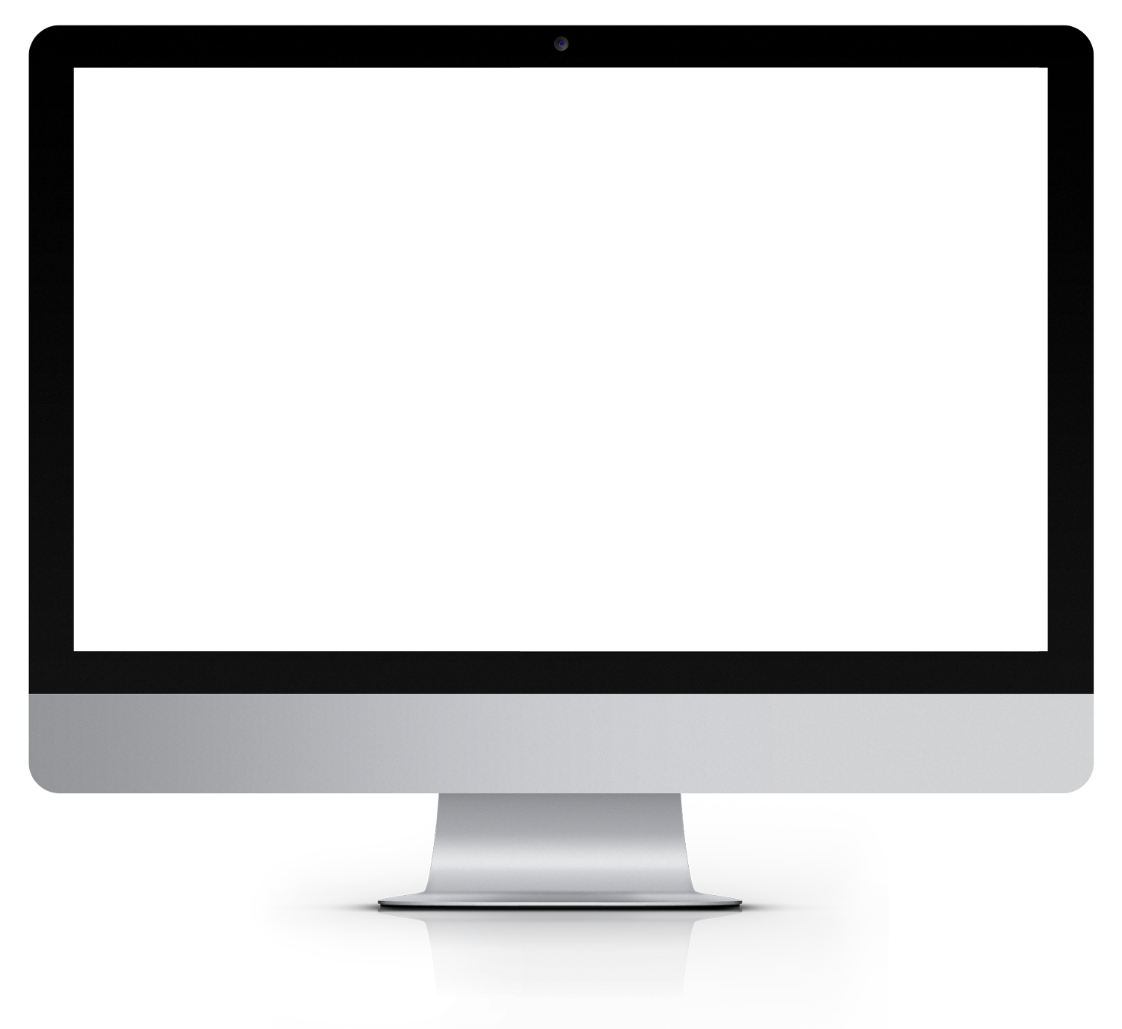 SOCIAL ANALYSIS
At vero eos et accusamus iusto odio dignissimos ducimusi blanditiis praesentium voluptatum deleniti atque corrupui doloquas molestiai excepturi occaec cupiditate voluptatum deleniti atque.
Arrow diagram
eCommerce
eCommerce
Web Design
Bundled Packaged
Suitable for all categories business and personal presentation, eaque ipsa quae ab illo
Suitable for all categories business and personal presentation, eaque ipsa quae ab illo
Suitable for all categories business and personal presentation, eaque ipsa quae ab illo
Suitable for all categories business and personal presentation, eaque ipsa quae ab illo
20%
72%
15%
72%
Stage process
23
Order Entry
Suitable for all category, Lorem Ipsum is not simply random text.
Stage01
Stage 02
Credit Criteria
01
Suitable for all category, Lorem Ipsum is not simply random text.
Stage 03
02
Buy product
03
Stage 04
Suitable for all category, Lorem Ipsum is not simply random text.
04
Sales Call
Suitable for all category, Lorem Ipsum is not simply random text.
Company story 
timeline
Suitable for all categories business and personal presentation,
Global Explore- 2011
Suitable for all categories business and personal presentation,
New Office- 2009
Suitable for all categories business and personal presentation,
New Employee- 2005
Suitable for all categories business and personal presentation,
Start The Journey - 2000
Arrow process
Description
Suitable for all categories business and personal presentation
Description
Suitable for all categories business and personal presentation
Description
Suitable for all categories business and personal presentation
Option 01
Option 02
Description
Suitable for all categories business and personal presentation
Description
Description
Suitable for all categories business and personal presentation
Suitable for all categories business and personal presentation